資料４
第５回水と光のまちづくり推進会議
シンボルイヤープログラム　水都大阪２０１５　　　　AQUA METROPOLIS OSAKA 2015
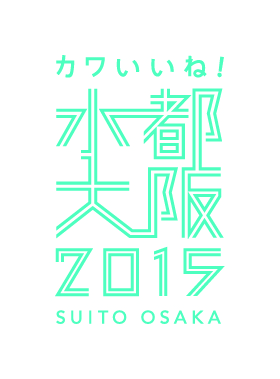 平成27年７月７日
◆水都大阪2015　開催スケジュール


【ｵｰﾌﾟﾆﾝｸﾞｲﾍﾞﾝﾄ】  ・道頓堀（戎橋から太左衛門橋）で開催 　　
　　　　　　　　　  　　　日程：8月1日（土曜日）　　　　　　

　　　　　【夏企画】　・道頓堀で繰り広げる水と光のパフォーマンス
　　　　　　　　　　　　　日程：8月1日から９日
　　　　　　　　　　　　・新たな水辺拠点“中之島ゲート”で繰り広げる
　　　　　　　　　　　　 体験型エンターテインメント
　　　　　　　　　　　　　日程：8月15日、16日、21日、22日、23日

　　　　　【秋企画】　・水の回廊を周遊する多言語化企画や中之島公園
　　　　　　　　　　　　 での企画など多彩なプログラムを実施
水都大阪2015 ｵｰﾌﾟﾆﾝｸﾞｲﾍﾞﾝﾄ
　【日程及び開催場所】 　　
　　8月1日（土曜日）
　　16:30～19:45（うち30分はｾﾚﾓﾆｰの予定）
　　道頓堀川（戎橋から太左衛門橋）
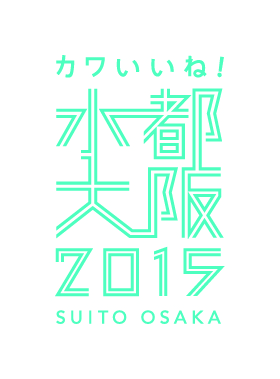 「水都大阪２０１５」幕開けを水上における様々なサプライズ感ある演出・コンテンツ、船上セレモニーや世界チャンピオン等によるパフォーマンス、音楽ライブ、ラッキードラゴンなどにより水都大阪２０１５のオープニングを飾ります。
水上
パフォー
マンス
船上
パフォー
マンス
ラッキードラゴン
音楽ライブ＠船上
オープニングセレモニー
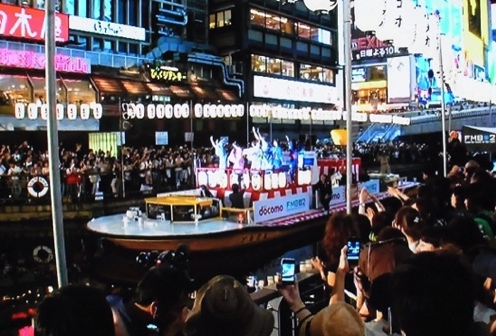 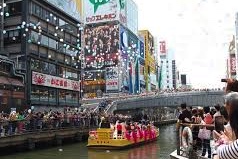 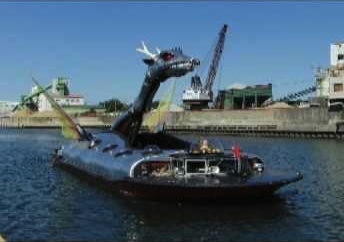 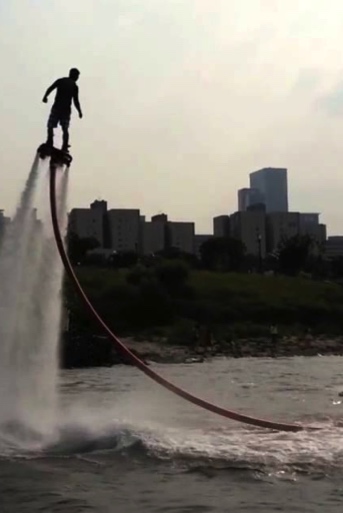 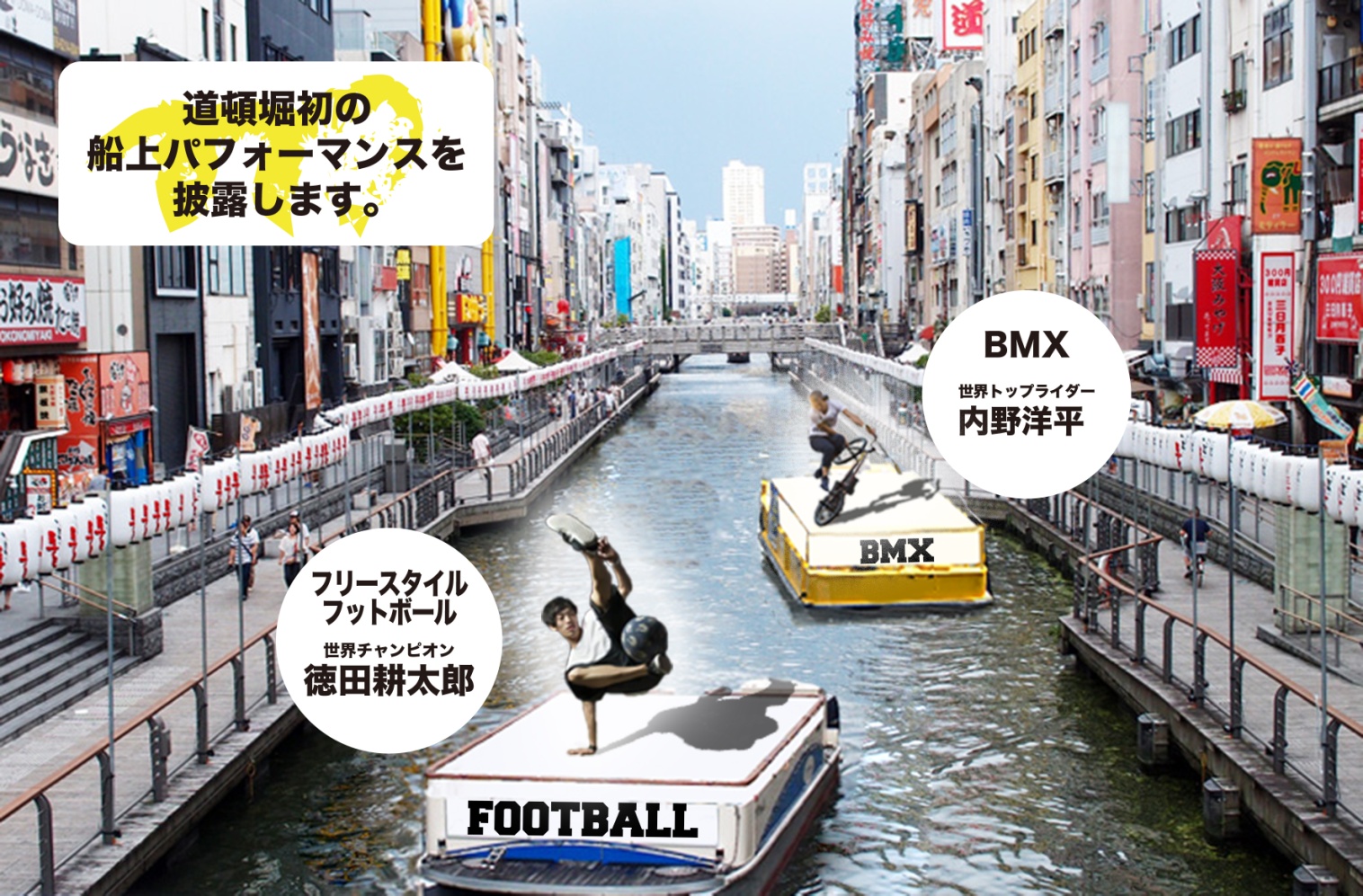 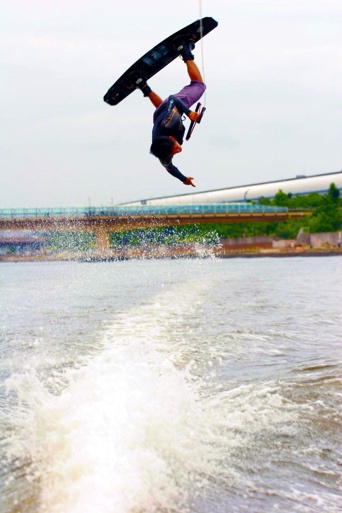 ウェイクボード
ウエイクボード
フライボード
【夏企画】　
　道頓堀で繰り広げる
　　　　　　水と光のパフォーマンス
　　　　～大阪水龍 AQUA DRAGON～
　　　　　　　開催場所：道頓堀（戎橋から相合橋） 
　　　　　　　日程　　　：8月1日から９日
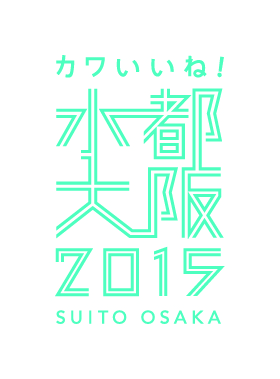 とんぼりリバーウォーク東西約200メートルの間に、
十数台のウォーターキャノンを配置。
巨大な水しぶきを次々と連動し吹き上げます。　（毎日3回噴射予定）
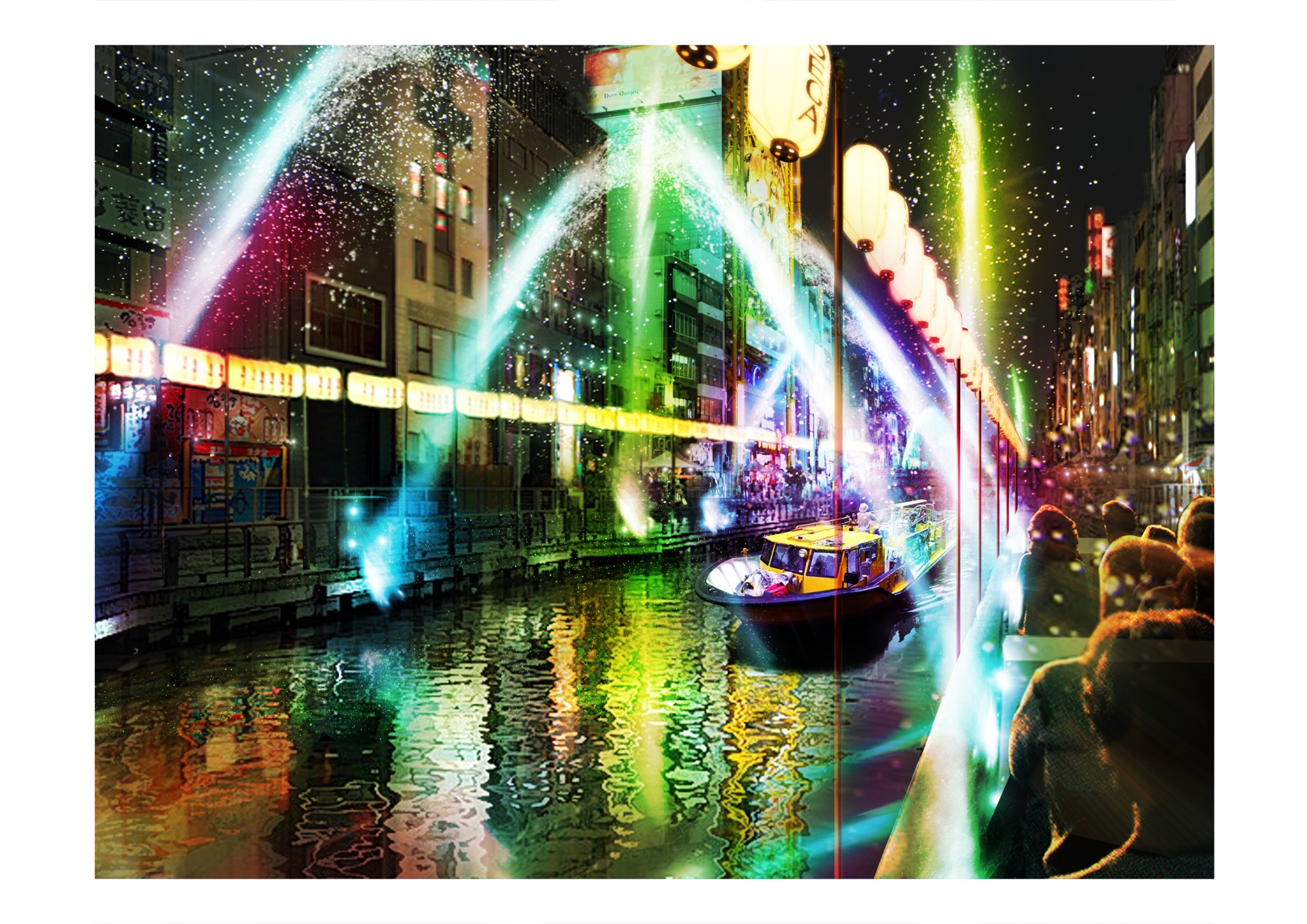 イメージ
【夏企画】　
新たな水辺拠点で繰り広げる
　　　　体験型エンターテインメント
～祭りだ！ 祭りだ！水都村　ビック盆～
　　　開催場所：中之島GATE
　　　日　　　程：8月15日、16日
　　　　　　　　　　　（土、日曜日）
　　　　　　　　　　 21日、22日、23日
　　　　　　　　　　　（金、土、日曜日）　　計5日間
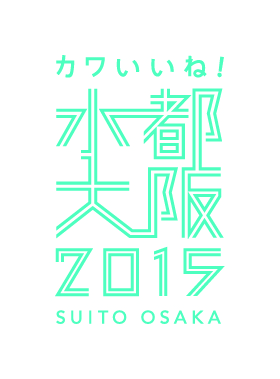 水都の歴史・文化を学べる謎解きや会場を起点に他の水辺拠点と
つなぐクルージングなど、水都大阪の魅力を再発見できる企画を展開
川を体感できるプログラムも実施
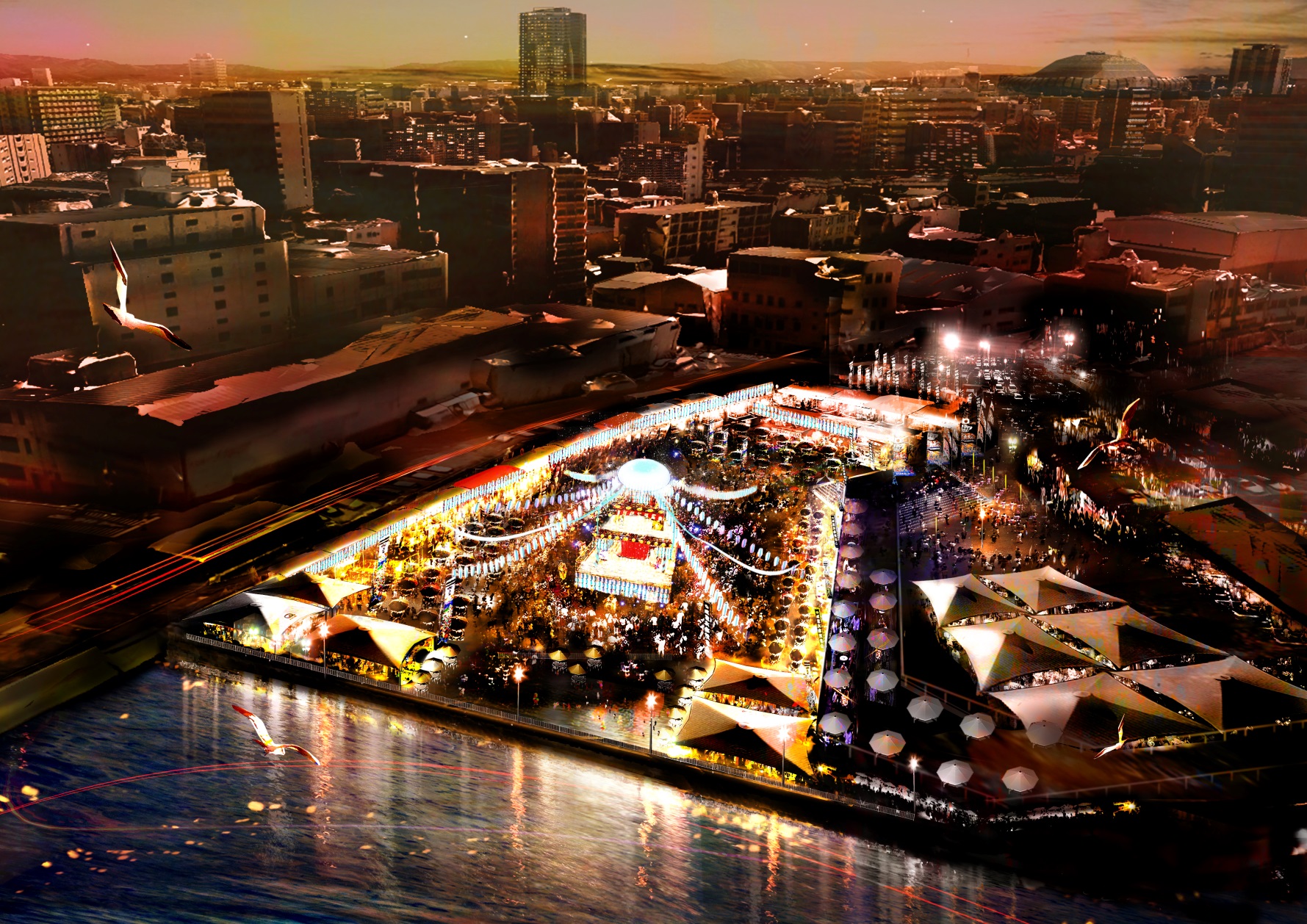 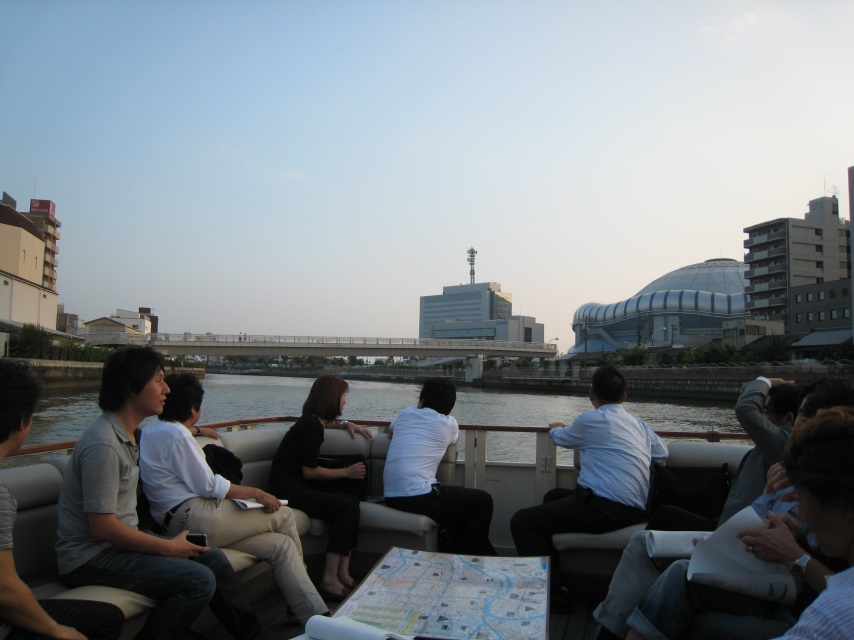 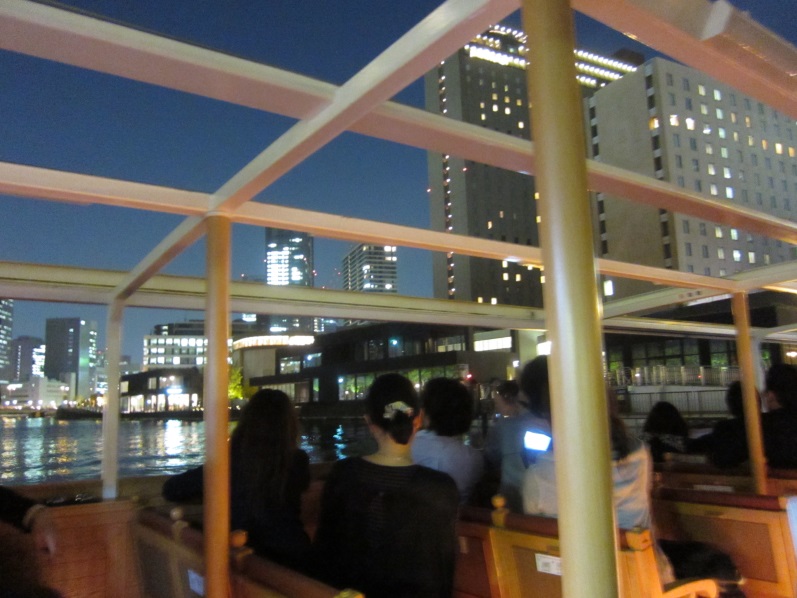 イメージ
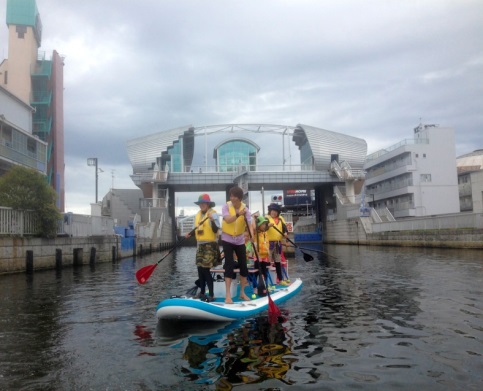 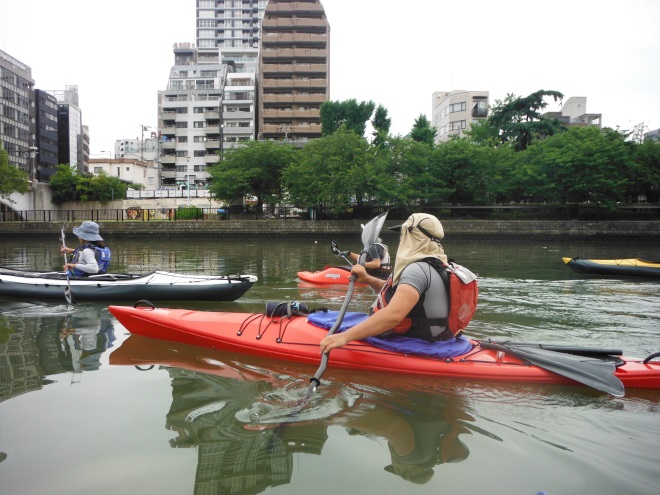 【秋企画】　
水の東西軸をつなぐ企画として、　
船で巡るインバウンド旅行者（多言語化）向け宝探しや、
中之島公園を使った企画など、多彩なプログラムを実施
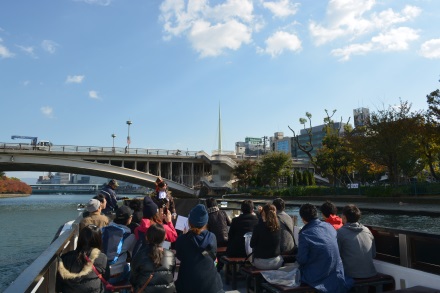 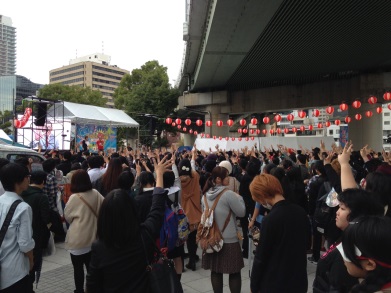 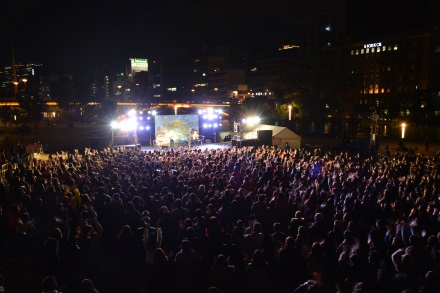 イメージ
他にも、
水都大阪パートナーズや
民間が実施するさまざまな
企画と連携し、
“水都大阪2015”
を盛上げていきます。
～中之島バンクス～
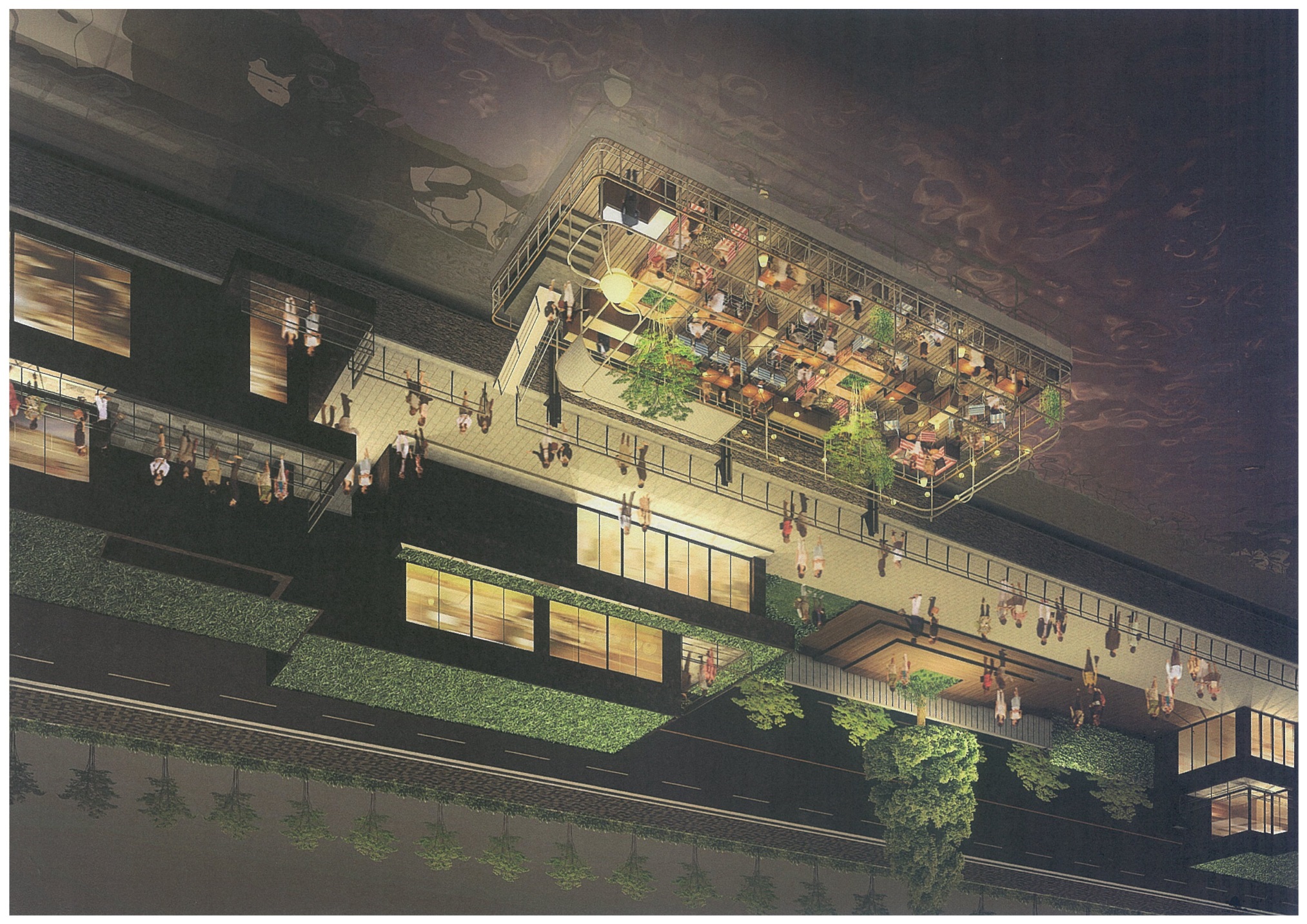 ～西天満若松浜（裁判所前）～
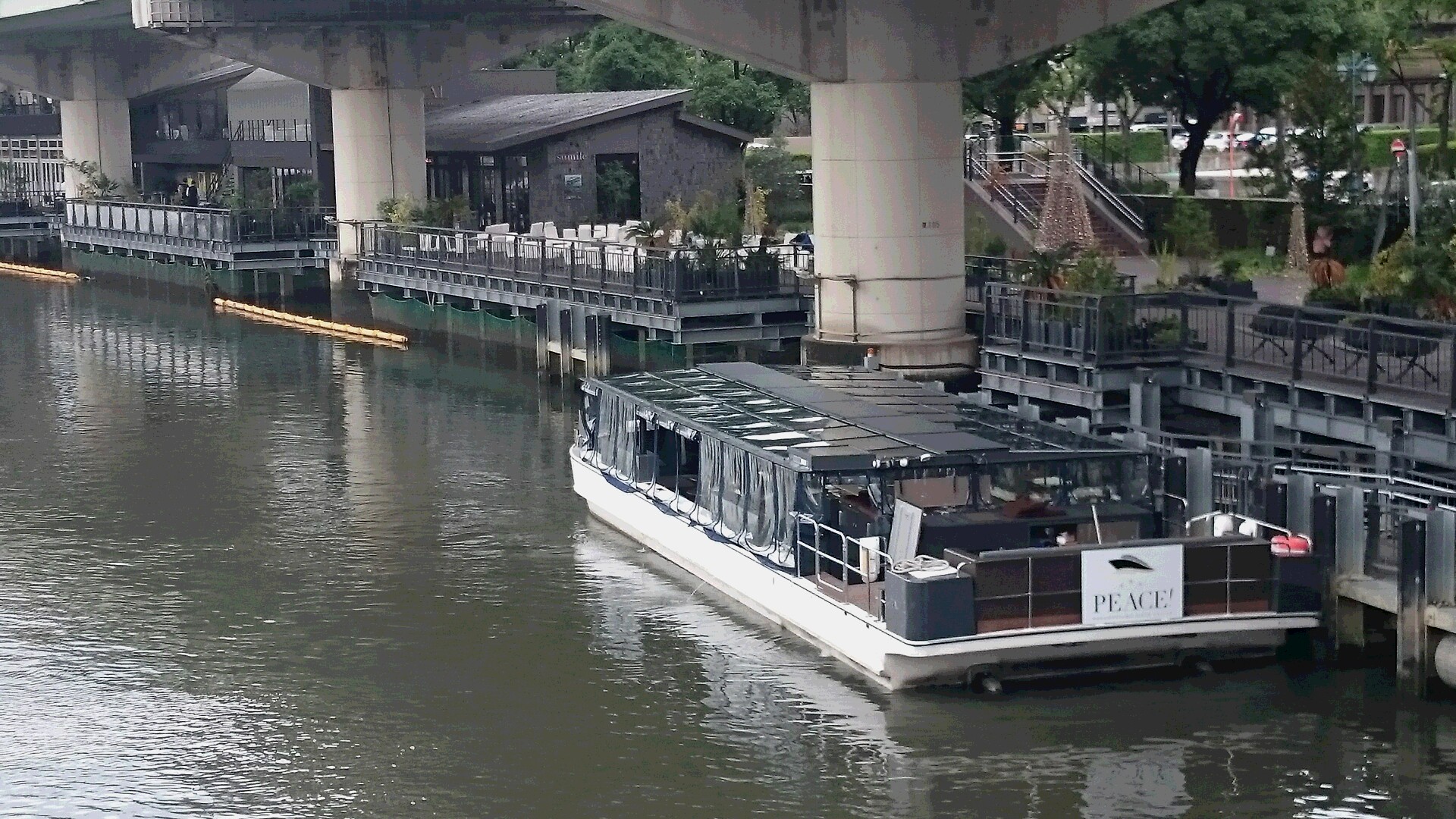 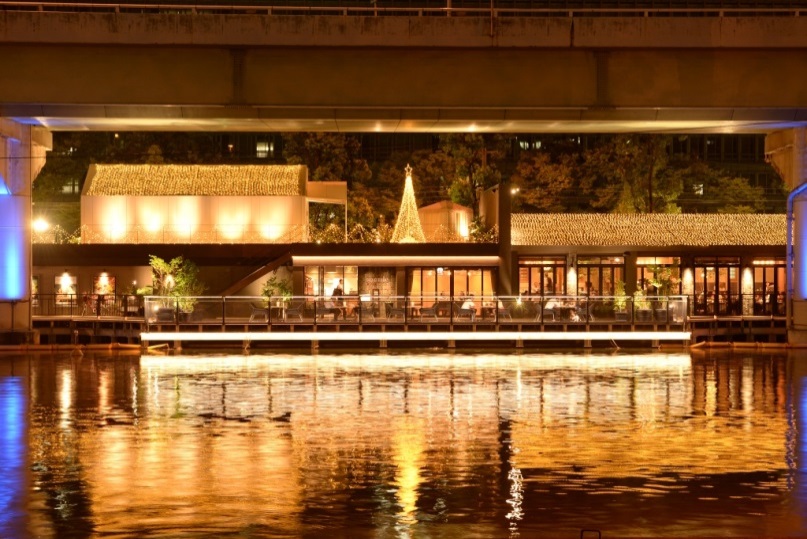 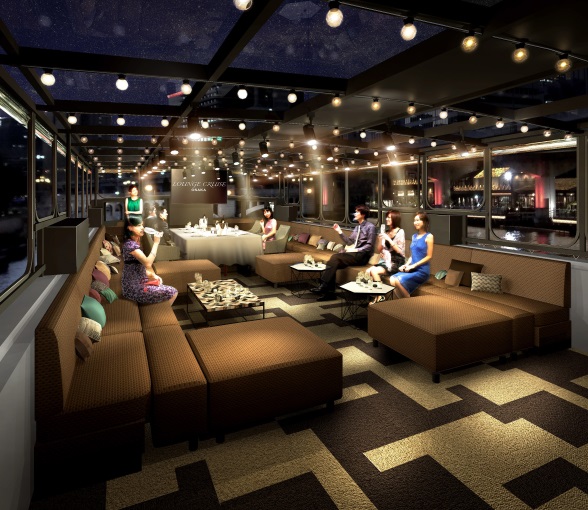 ～Taisho リバービレッジ～
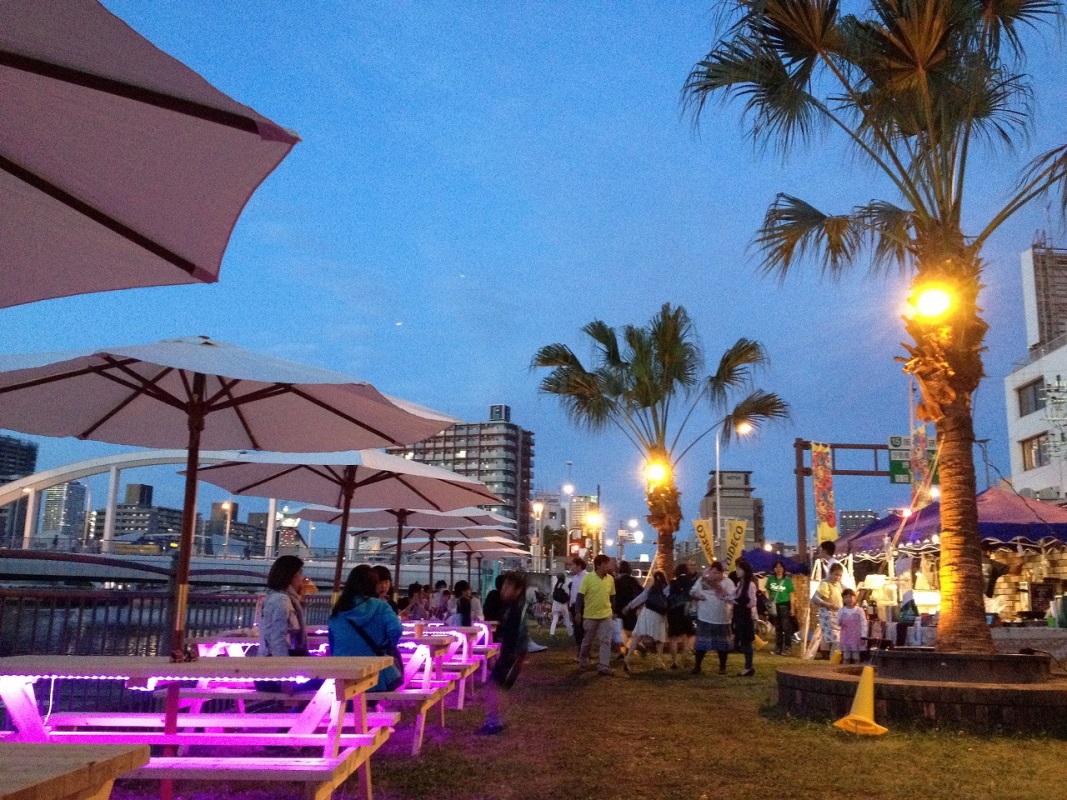 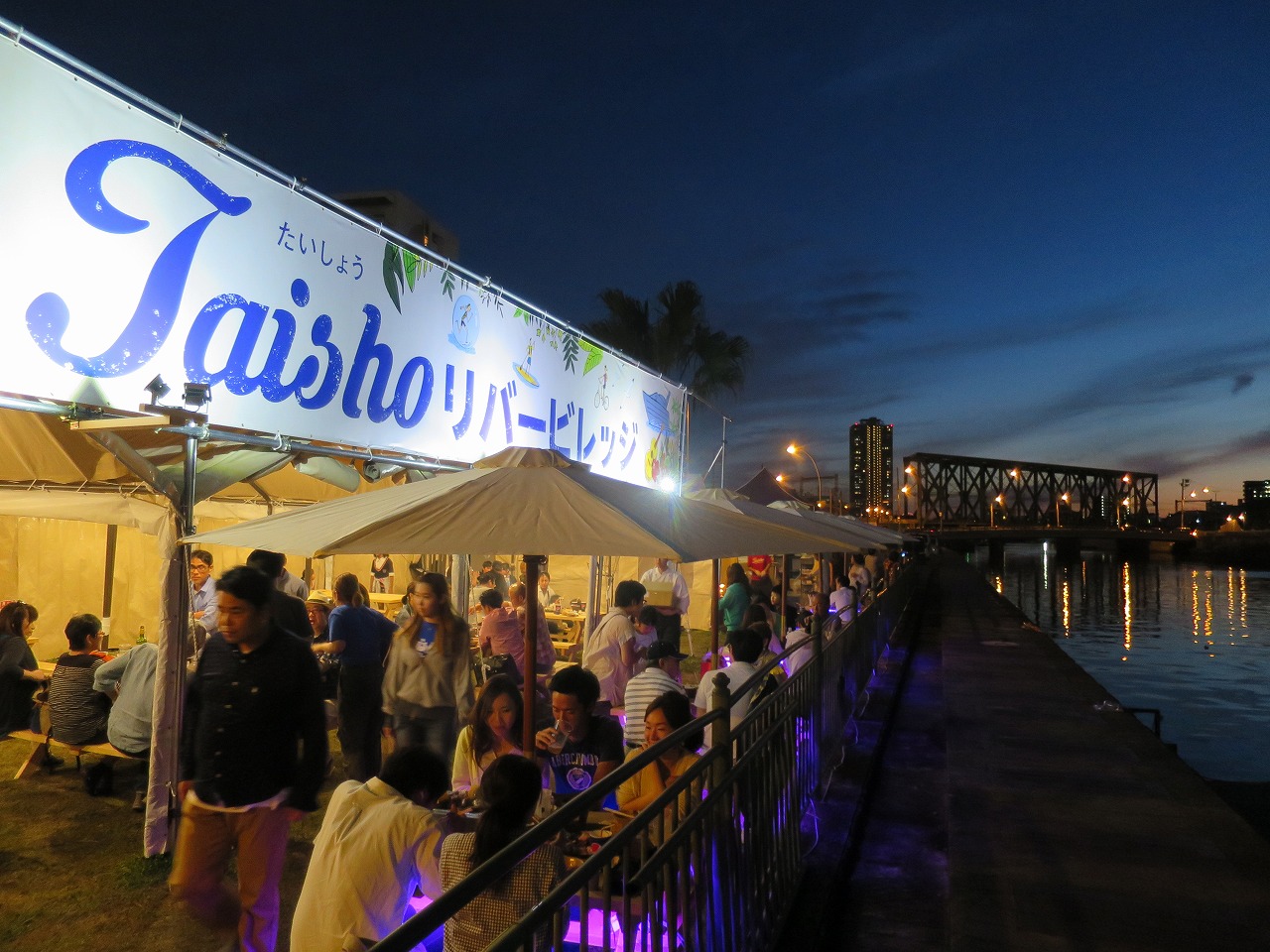